Estimation of vegetation parameters from hyperspectral data
T. Slanináková, 15.9.2023, SitSem
1
Context
EnviLab: Platform for providing data, visualizations and analyses of ecosystems in CZ
Why?
Features:
Aggregating and providing geo data from remote sensing via Web, API
Hosting visualizations, analyses, and results of various research groups
Providing data analyses
Analysis/visualization of bark beetle’s reproduction/spread over Czech forests
Vegetation parameters
Estimation of vegetation parameters from Hyperspectral Data
2
Context
Lots of multi/hyperspectral data from remote sensing
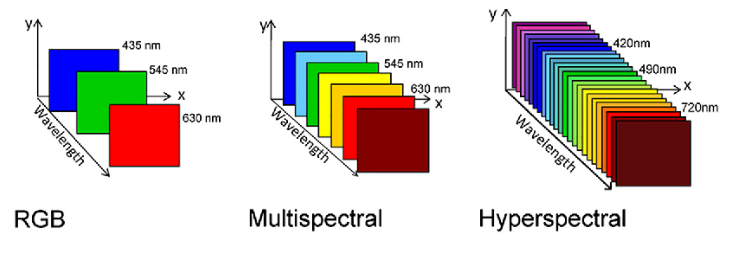 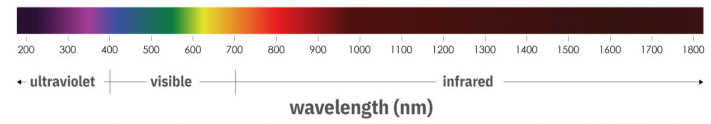 Source: Single-Cell Analysis Using Hyperspectral Imaging Modalities.
Estimation of vegetation parameters from Hyperspectral Data
3
Context
Lots of multi/hyperspectral data from remote sensing

ESA – Sentinel 1,2,3,5P missions (program COPERNICUS)
Many more data sources in the future (FLEX ‘25, CHIME ‘28)
CzechGlobe (CAS) – Airborne missions

Use of such data:
Mining/geology
Urban land-use mapping
Agriculture: health of the crops
Vegetation analysis
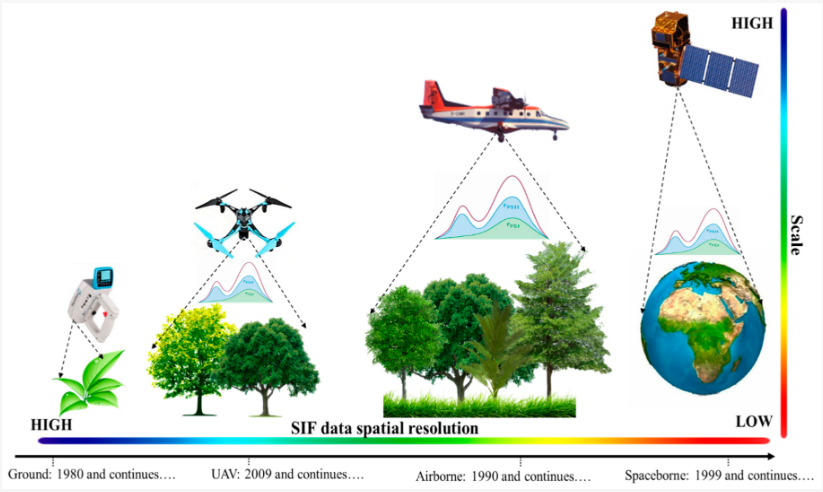 Review of Top-of-Canopy Sun-Induced Fluorescence (SIF) Studies from Ground, UAV, Airborne to Spaceborne Observations
Estimation of vegetation parameters from Hyperspectral Data
4
Context
Monitoring the health of forests through assessing vegetation parameters
Why:
Interesting for CzechGlobe, foresters
Attractive for us as a nice use case for EnviLab
Interesting research problem with active scientific community
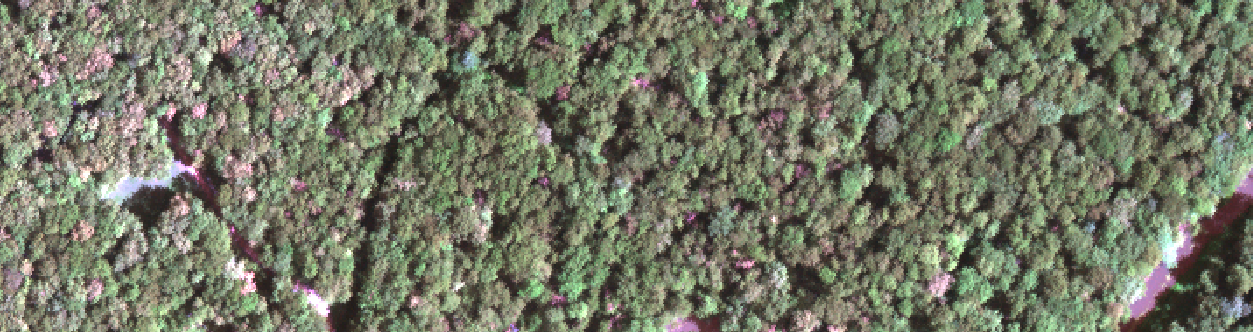 Estimation of vegetation parameters from Hyperspectral Data
5
Outline
Context
Problem definition
Approach
Results
Next steps
Estimation of vegetation parameters from Hyperspectral Data
6
Problem definition
Given data from remote sensing (satellite, airborne) train a model to predict vegetation parameters
Data
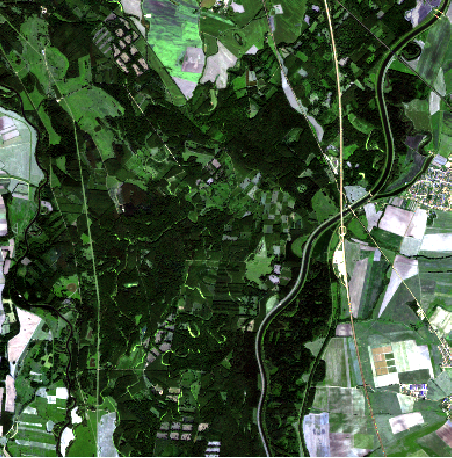 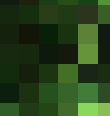 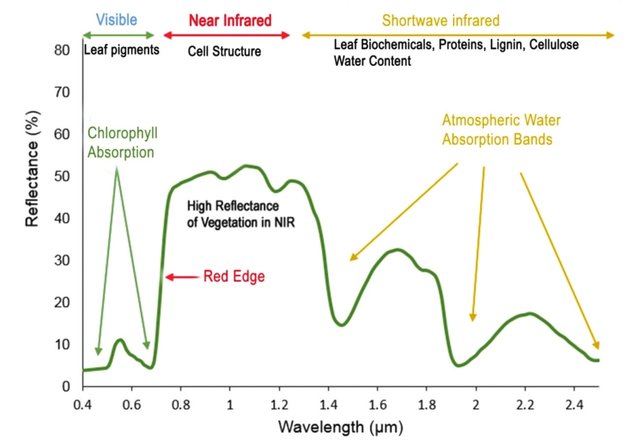 Estimation of vegetation parameters from Hyperspectral Data
7
Problem definition
Given data from remote sensing (satellite, airborne) and simulated spectra, train a model to predict vegetation parameters
Simulated spectra
Vegetation parameters
Spectra
Data
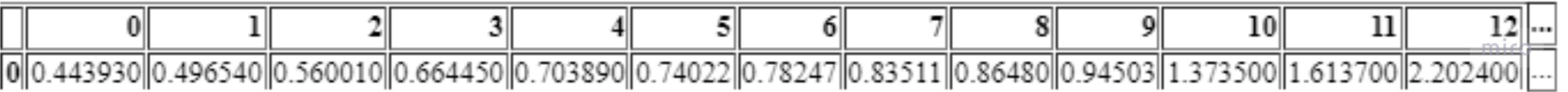 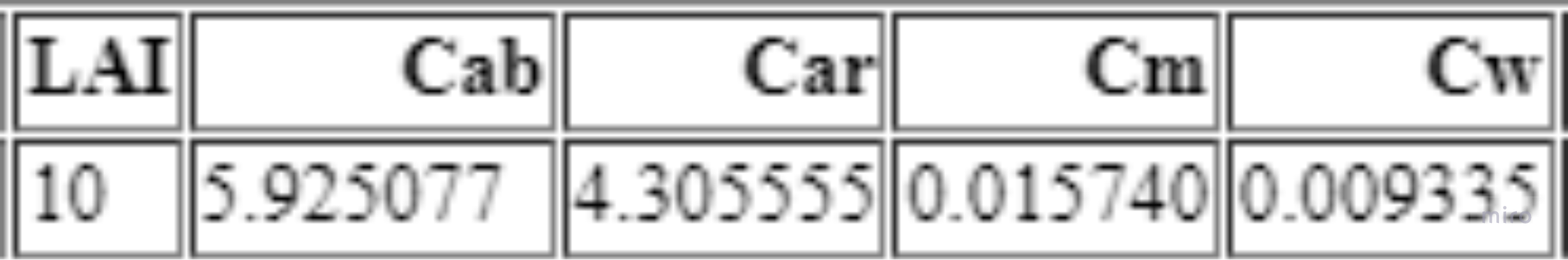 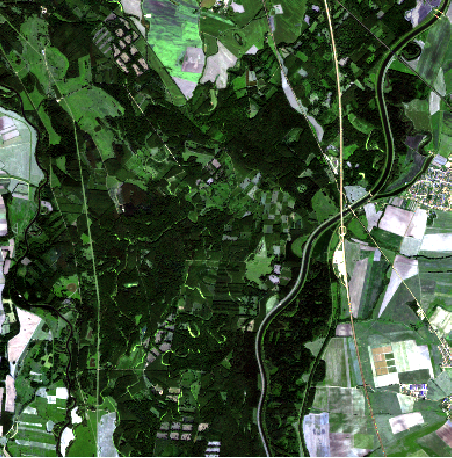 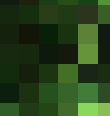 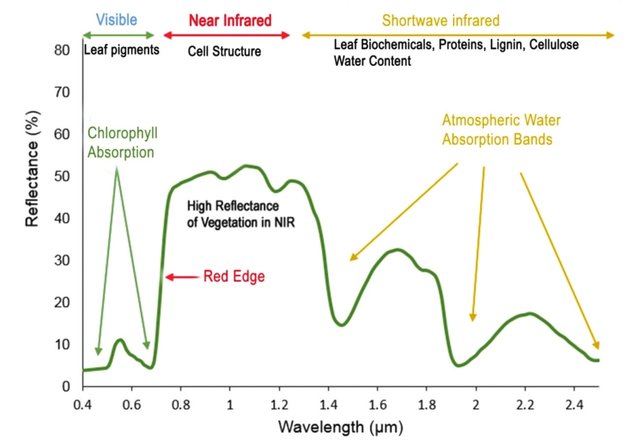 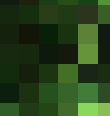 Estimation of vegetation parameters from Hyperspectral Data
8
Approach
Our approach
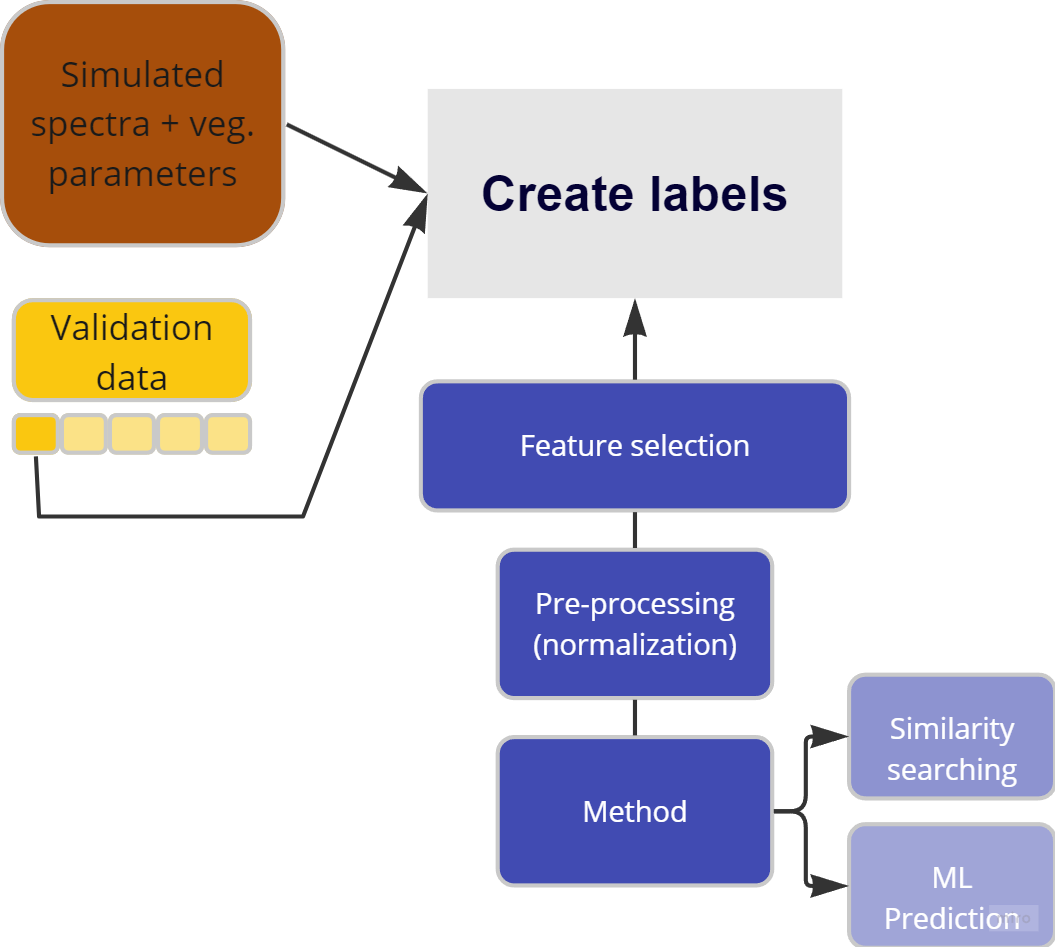 Estimation of vegetation parameters from Hyperspectral Data
9
Approach
Our approach
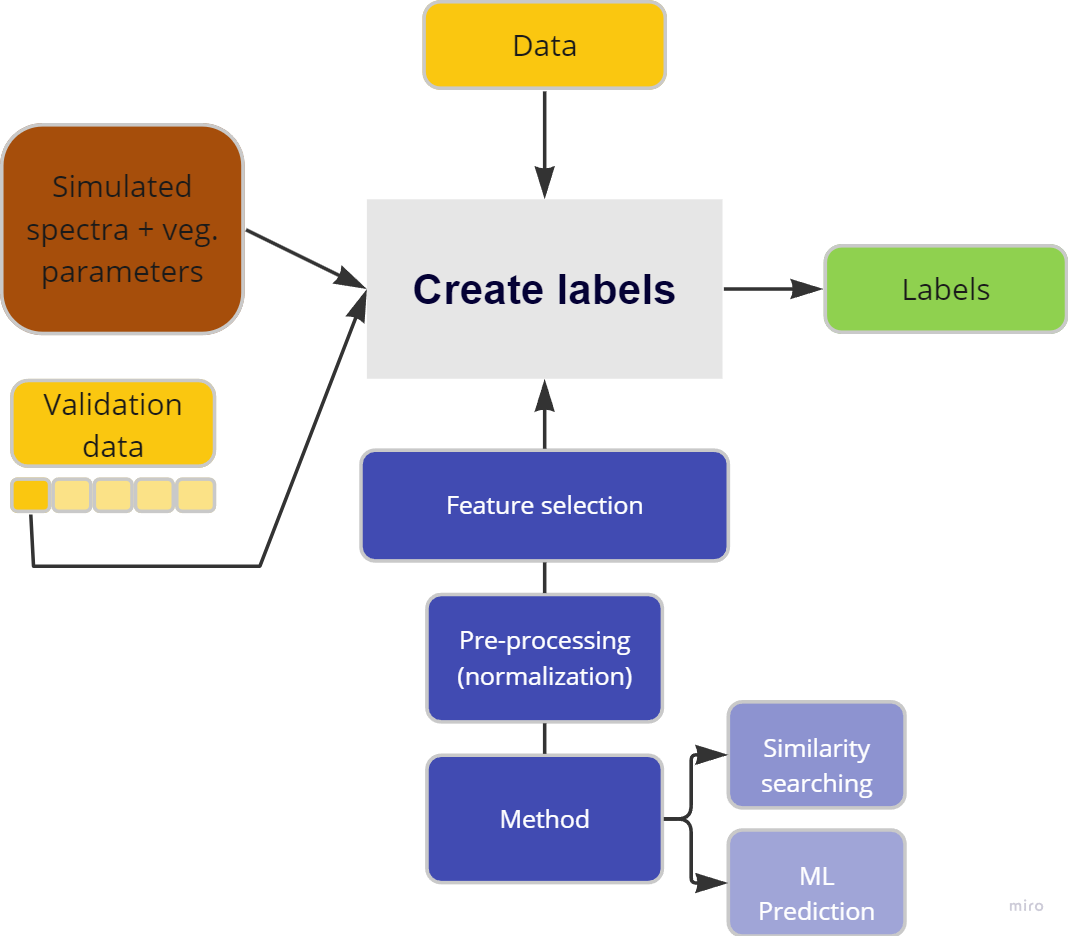 Estimation of vegetation parameters from Hyperspectral Data
10
Approach
Our approach
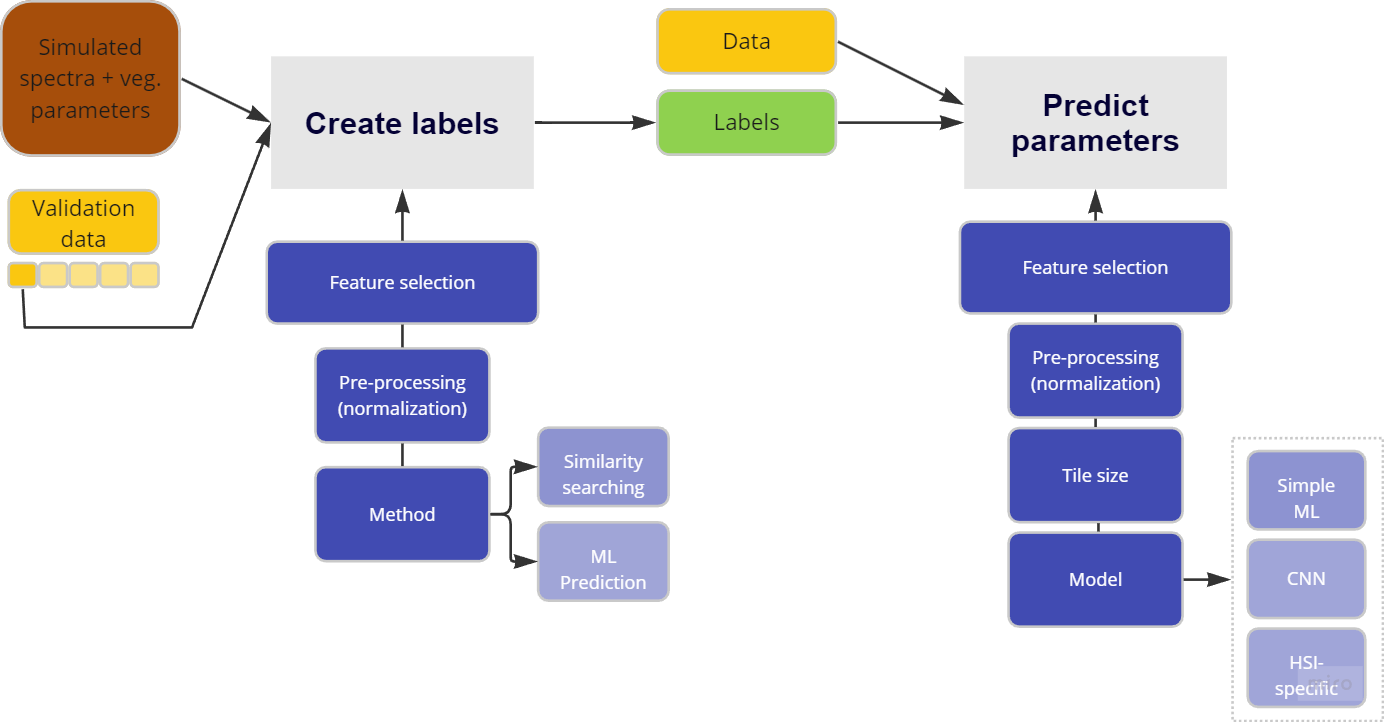 Estimation of vegetation parameters from Hyperspectral Data
11
Approach
Our approach
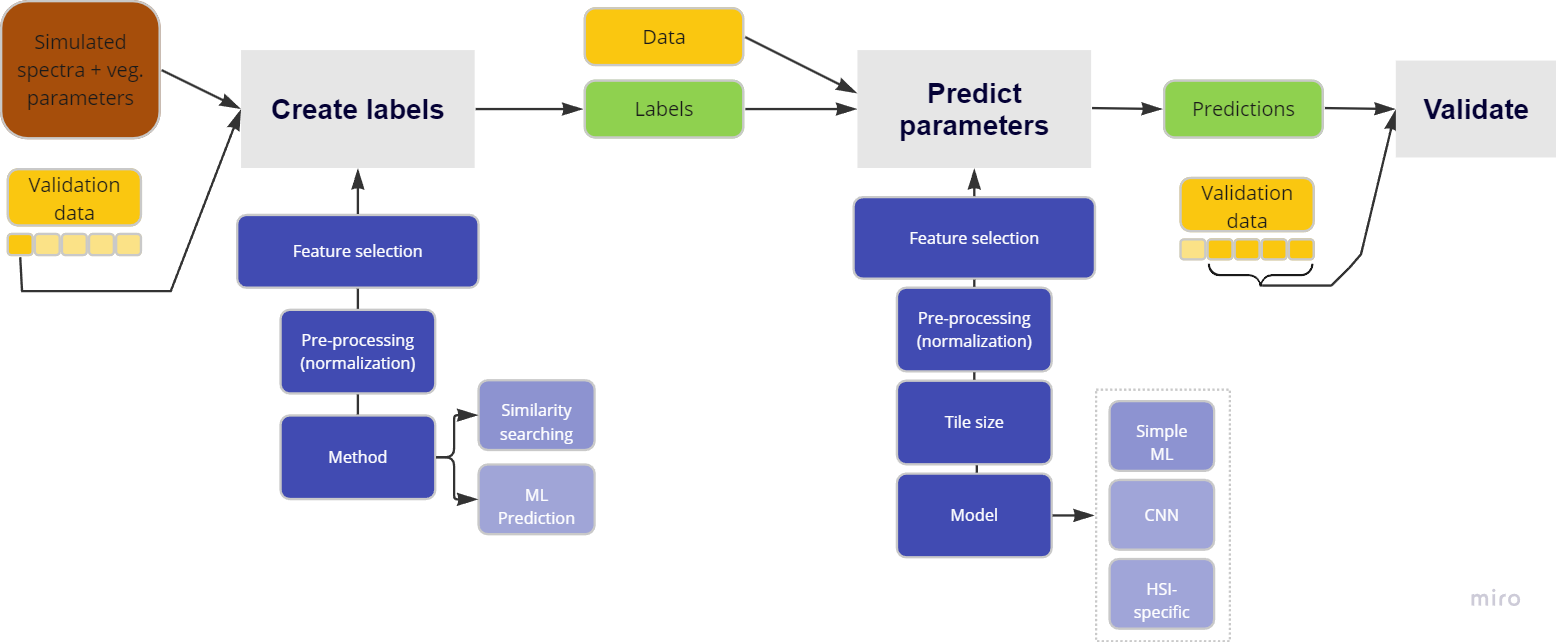 Estimation of vegetation parameters from Hyperspectral Data
12
Approach
CzechGlobe’s approach
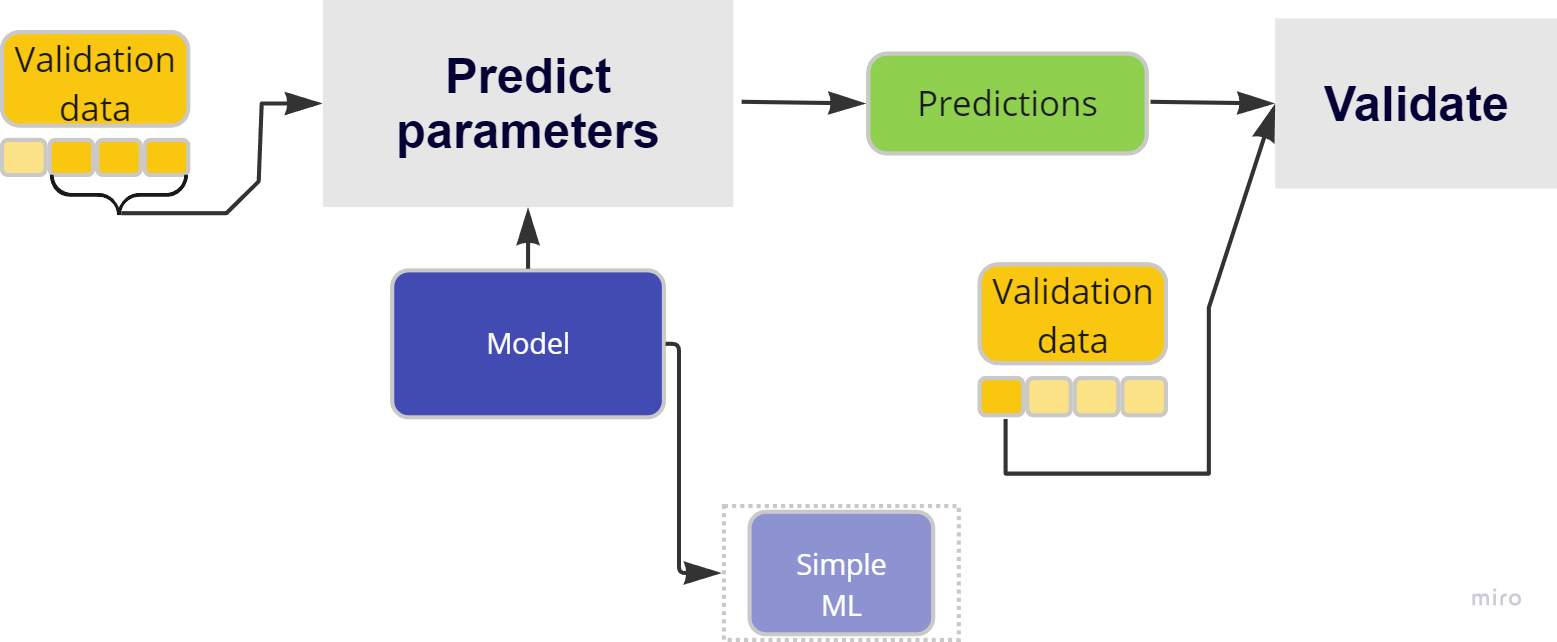 Estimation of vegetation parameters from Hyperspectral Data
13
Results
On hand-collected validation data (different locations, different times)
Best model based on (n)rmse
Chlorophyll
Water content
Carotenoids
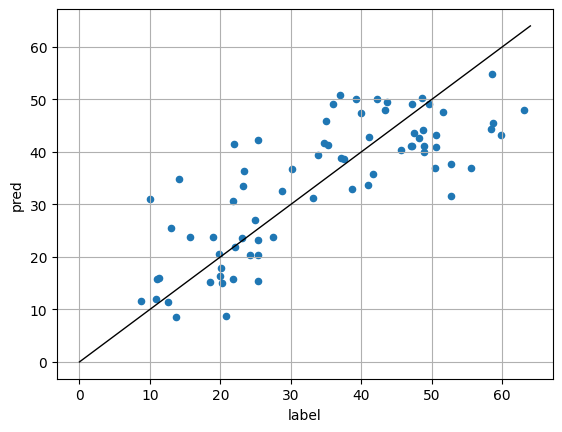 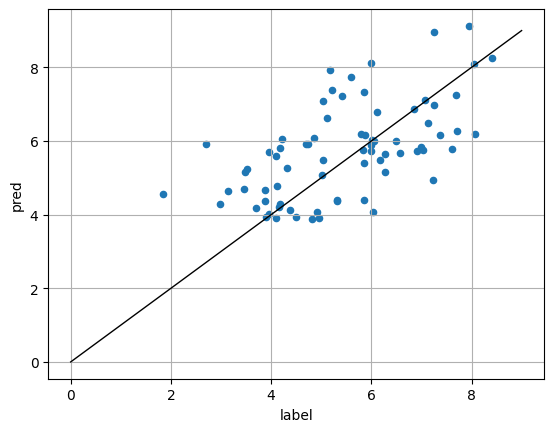 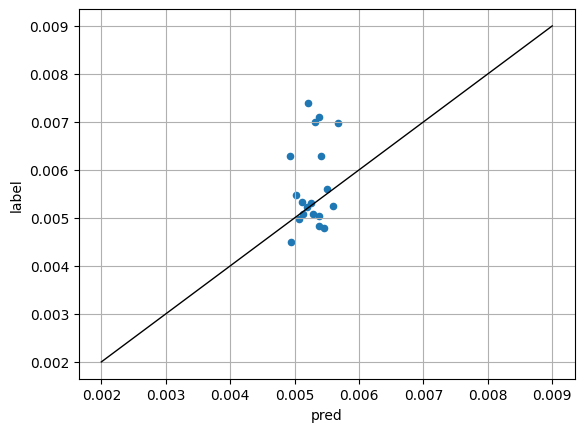 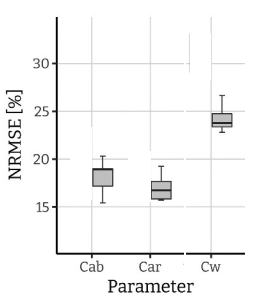 8.63
0.00087
1.27
Rmsenrmse
0.184
0.2
0.301
Estimation of vegetation parameters from Hyperspectral Data
14
Next steps
Improve the quality of labels
More detailed simulated spectra
Involve more validation data into the process
Include more data
Extend with data from different time segments (unclouded)
Extend with airborne data
Try more robust models
Prithvi-100M-multi-temporal-crop-classification
Estimation of vegetation parameters from Hyperspectral Data
15